きょう　　　　　かんそう
【今日の感想　（わかったこと） 】
た
おいしく食べるって
からだにいい！
げん えん
ゆ
たい けん
～ 減塩みそ湯体験～
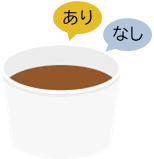 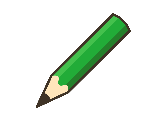 わす　　　　　　　　　　　か
メモ
忘れないように書いておこう！
ねん
なまえ
年　  名前
4
１
３
ぶし
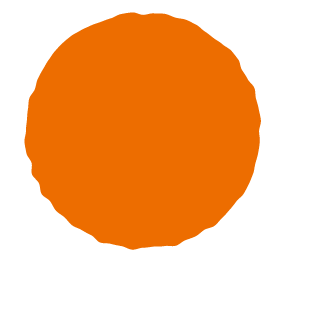 かつお節を入れてみる
じっけん
ゆ　　　たい　けん
みそ湯体験
実験
( 　　　　　　　　      　                 　）
しお　　 　へ
ねらい：塩を減らしてもおいしく

          食べられる工夫をしてみる
４
へ　　　　　　　　　　　　　く ふ う
み　ちょうみりょう　  　あじ 　　　もと　　　　　     い
うま味調味料「味の素®」を入れてみる
(　　　　　　　　　                        　）
マドラー
トッピング素材は
地域の特性に合わせて
変更してください
ゆ
みそ湯
５
い
トッピングを入れてみる

★どれをトッピングする？　１つ〇をつけてね。
　
　　青じそ　　　　しょうが　　　 　ゆず

　　バジル　　　　　みょうが　　　　ごま油
１
あお
えんぶん　　　　なん
(　　　　　　%　)
塩分は何%?
あぶら
しお　　　こ
%(パーセント）は、塩の濃さを表しています
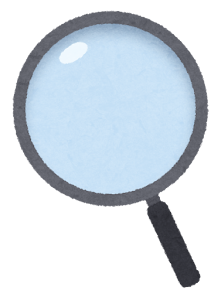 うすい
こい
(　　　　　　　　　                           　）
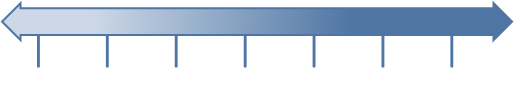 0.5%
1.0%
0.4%
0.8%
0.9%
0.6%
0.7%
あじ
あじ
あじ
→どんな味?
→どんな味?
→どんな味?
２
6
ひとくち　 の　　　　　　　　 あじ
い
あと
えん ぶん　   　なん
一口飲んで味わってみる
②～⑤まで入れた後の塩分は何%?
あじ
→どんな味?
(　　　　　　%　)
( 　　　　　　　　      　                 　）
2
3
３
[Speaker Notes: <なぜお塩を減らすの？>
お料理やお菓子にはお塩が含まれています。お塩を多く含む食べ物をたくさん摂る生活を続けていると
高血圧などの生活習慣病にかかりやすくなります。

そこで毎日のお塩の量をへらす「適塩（減塩）」が大切になります。
でもただお塩を減らすだけでは、“おいしくない”となってしまい、
続けられなくなってしまします。

そこで今日は、いつもより薄い味にしたみそ湯を使って、
いろいろなトッピングをしながら、お塩を減らしてもおいしく食べられる工夫を
見つけてみましょう。]
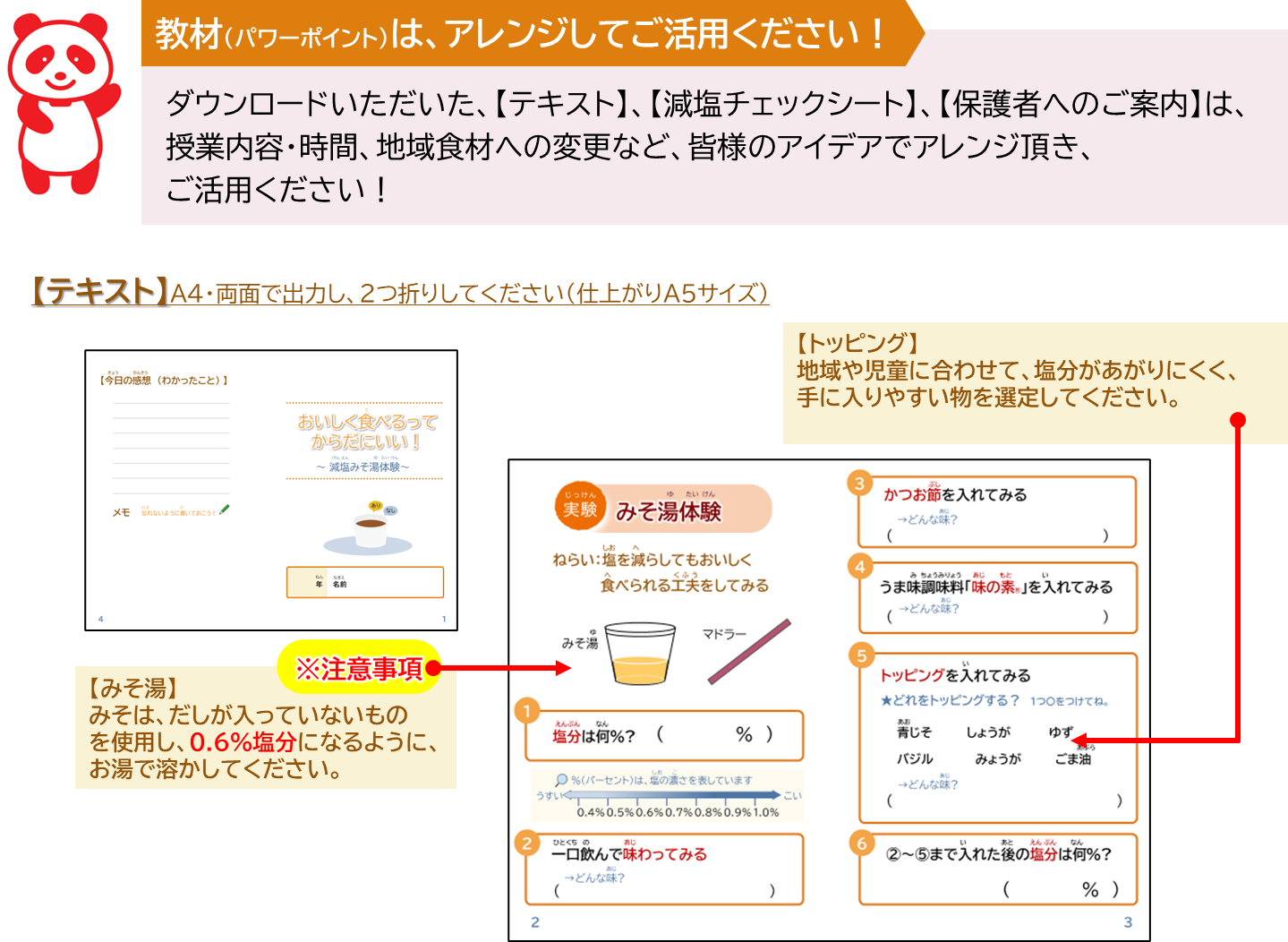 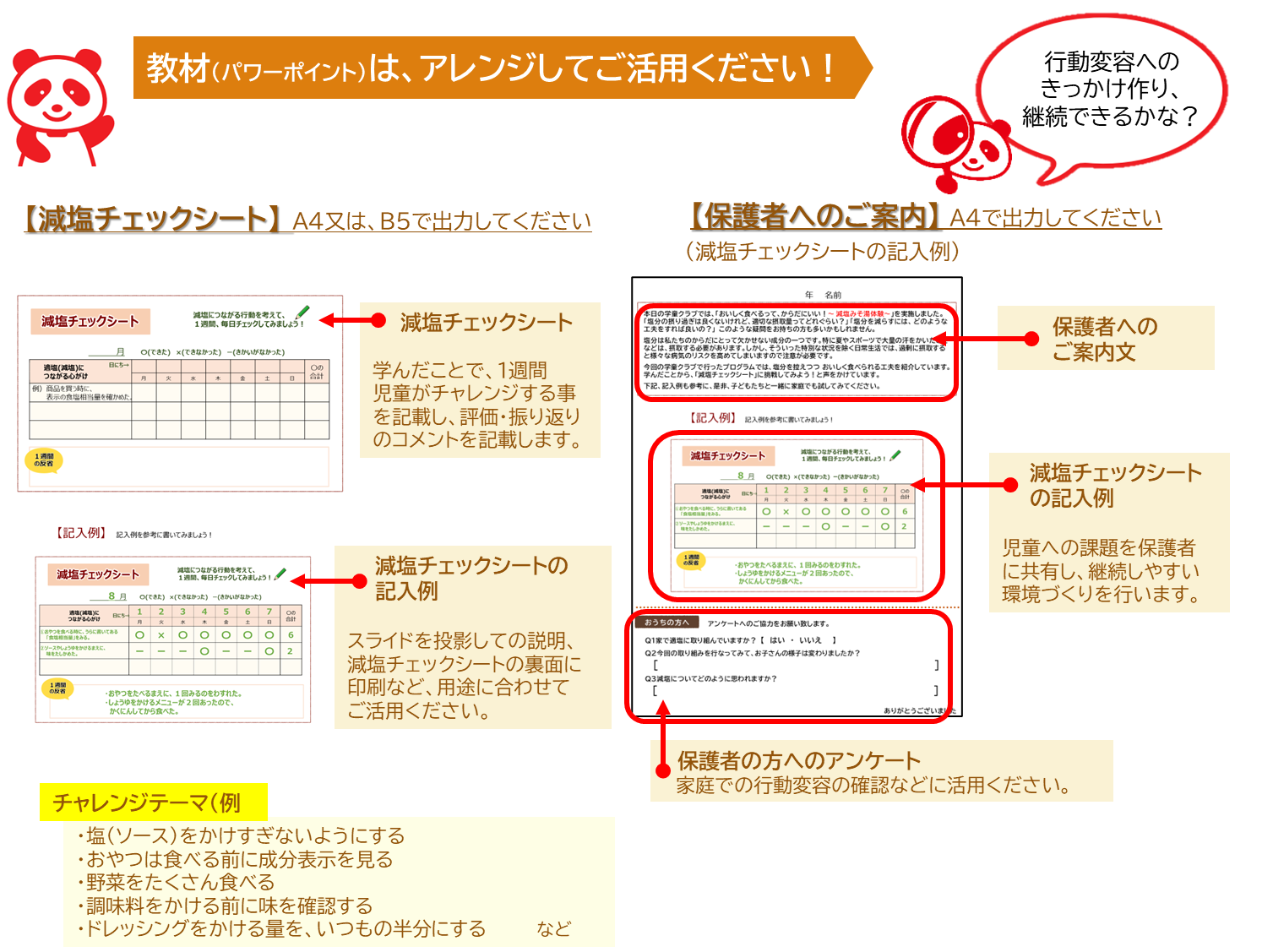 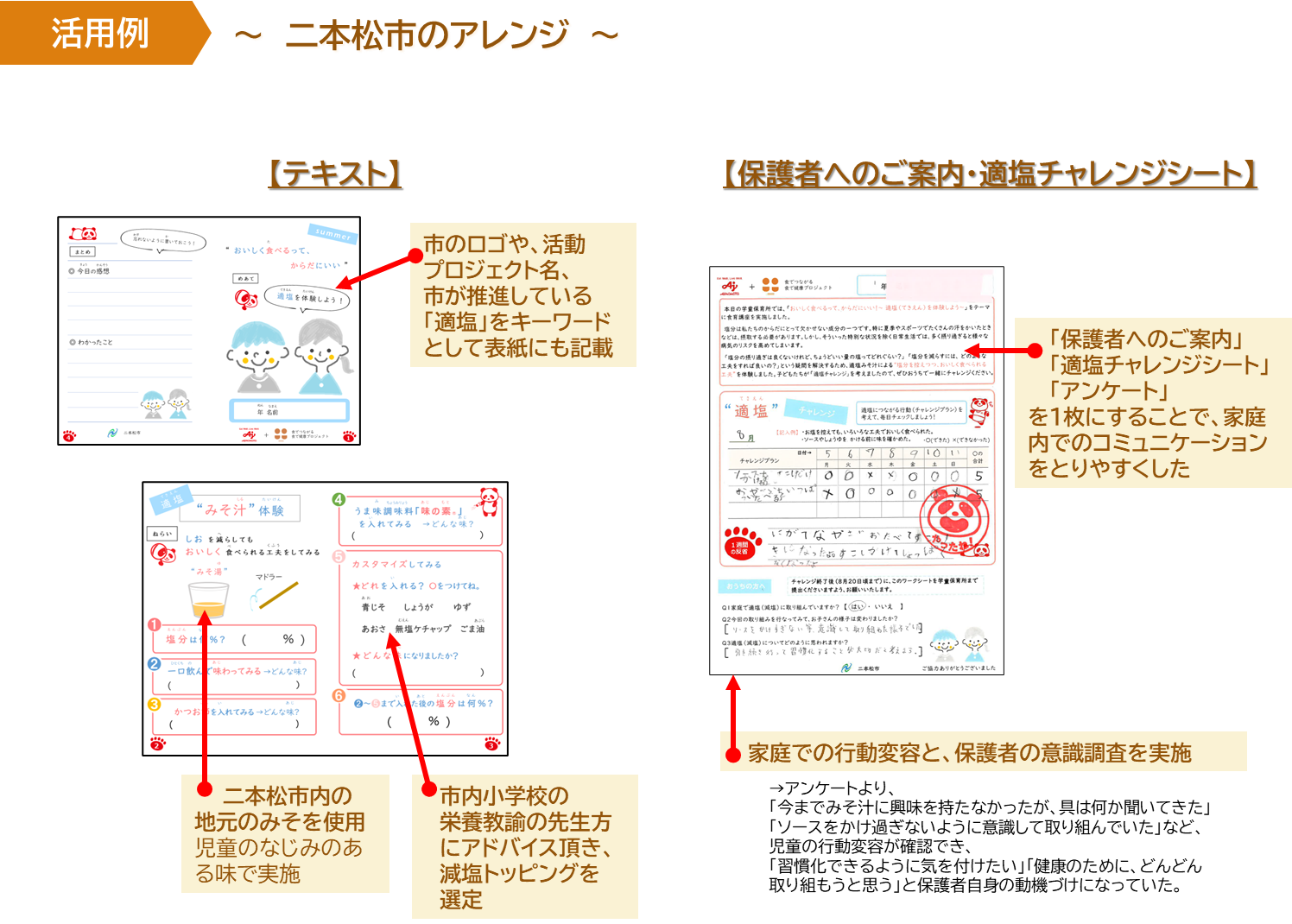